Welcome, Parents!
Mr. Andrew Hughart
Grade 2 
Room 206
Classroom Schedule
This is our weekly schedule!
Get to Know Me
My experience
My background
I’ve been teaching for 20+ years.
I taught Kindergarten ,first and second  grades 
Previously taught at PS21 Bronx, NY and Six To Six Magnet School, Bridgeport, CT
I grew up in Westchester County New York
I achieved a AS Business Administration, Westchester Community College, BBA Entrepreneurship,  Pace University
MS and 6th Year Elementary Education, Bridgeport, CT
Professional Certificate and Mentor teacher
My Family
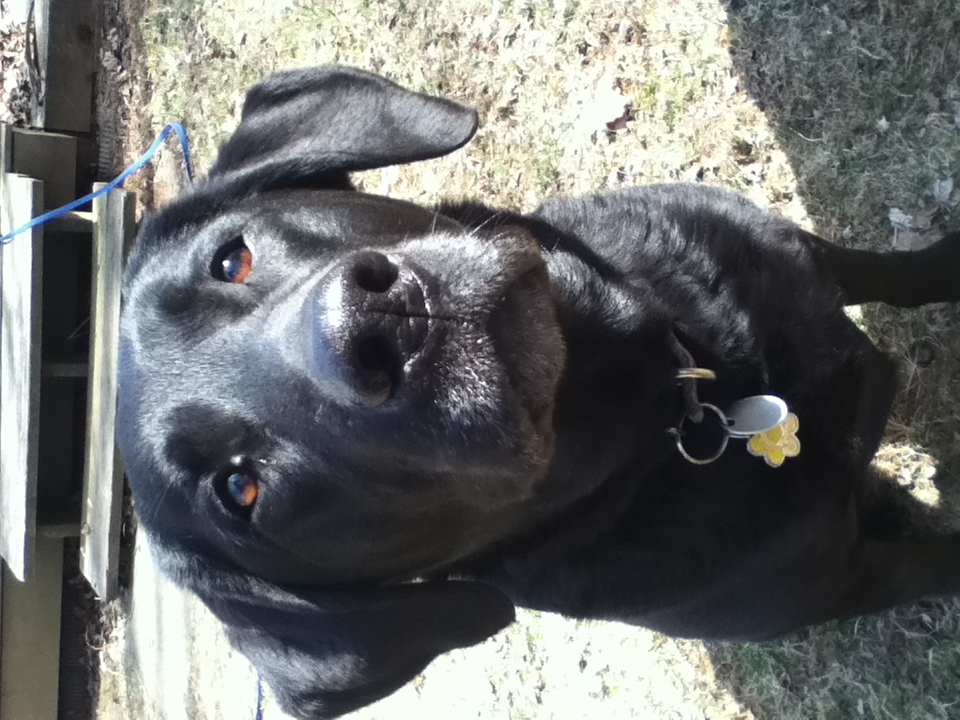 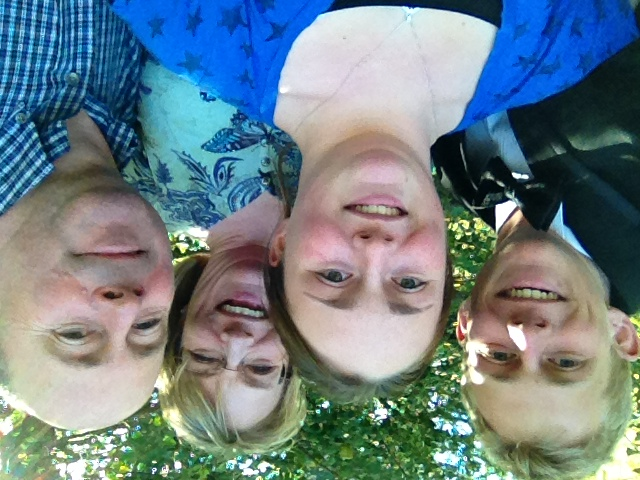 My spouse/partner
Our children
Our pets
Hobbies/Interests
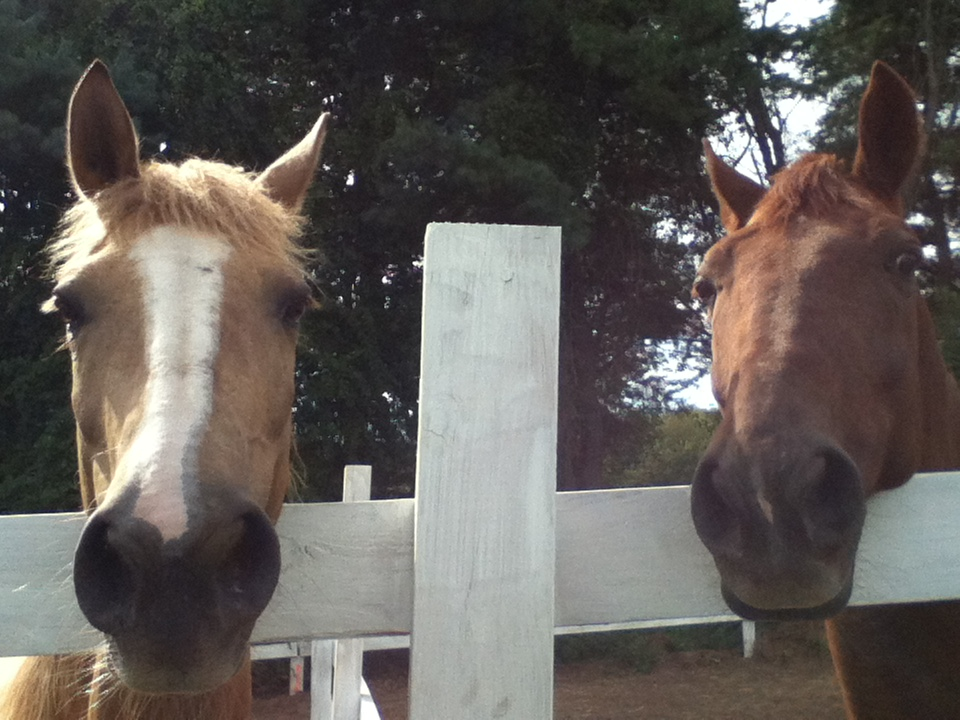 READING
Writing
Furniture refinishing/ seat weaving
Hiking
THE BEACH!!!
Horse Rescue
Music
Communication
My email: ahughart@bridgeportedu.net
My phone:203 576 7807
Class web site:
Absence excuse notes
Change in dismissal plan notes
Class Expectations
Classroom rules posted
Work Habits: work quietly, independently and responsibly
Incomplete work
Learn in Whole group, small group and individual settings
Homework and Behavior chart (Red, Yellow and Green)
I expect families to sign and return daily
Friday rewards
Classroom Grading Policy
POWERSCHOOL: check often
Math: Tests: 50%, Classwork 25% Centers 25%
Reading: Classwork 25%, Tests 50%, Centers 25%
Science and Social Studies: Notebooks 50%, Classwork 50%
Writing: Classwork 50%, Writing Prompts 50%
Work habits also influence grades
Homework: Completed or not completed grades 0,1,2
Behavior charted through homework/behavior chart
Class Programs
Reading and Writing: Journeys
Math: Math In Focus
Science and Technology: Fusion
Social Studies: Common Core standards
Assessments
DRA, Chapter/unit tests/ benchmarks
Aimsweb,
Reading
Reading to, with and by your child is the most important activity you can do to promote success!
Classroom library will be available 
Monthly reading log provided (on Class website as well)
Gold Medal Readers
Gold Medal: 20 minutes per day for 165 days.
Silver Medal: 20 Minutes per day for 145 days.
Bronze Medal: 20 minutes per day 135 days.
Writing
Personal Narratives
Poetry
Letters to describe,  persuade
Nonfiction
Paragraphs
Math
Deepening Addition and Subtraction Fact Strategies
Place Value, Money and Time
Geometric Shapes 2D and 3D
Using Strategies To Add And Subtract
Estimating and Measuring Length
Sorting, Classifying and Representing Data
Addition and Subtraction to 1,000
Math Problem Solving Strategies
Make sense of  problems and persevere in solving them
Use numbers and words to help make sense of problems
Explain thinking and respond to the thinking of others
Recognize math in every day life and use knowledge to solve problems
Use appropriate tools strategically
Be precise when solving problems
Be clear when sharing ideas
Science and Technology
Science Fusion
Topics
Work Like A Scientist
Technology
Plants and Animals
Environments
Earth and Its Resources
Weather
Solar System
Classroom Volunteer Opportunities
Photocopying
Class Trip Coordination
Friday Clean ups
Classroom library
Spelling city management
Homework
20 minutes of homework every night. (spelling and math paper)
Read 20 minutes every day!!!
Xtramath.com
Spellingcity.com
Attendance
School is important!
Students enter the building at 8:35
Class starts at 8:50
Plan Ahead: for early dismissals
Notes to excuse absences
Supplies
Bring these items each day
Don’t bring these items
2 Number 2 Pencil
Homework/Behavior chart signed by parent!!
Electronic Devices
Toys
Birthday Invitations
Communication
Written notes to excuse absences
Write notes for change of dismissal plans. (blanket note for early dismissal days)
Email: ahughart@bridgeportedu.net   (not time sensitive issues)
Check Powerschool and Classroom website
Specialists
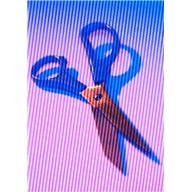 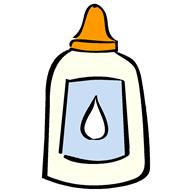 Art
Mrs. Polizzo
Students will explore the elements and principles of art using a variety of media
Students will study art history and art vocabulary
Most students have art once a week
6th grade has art twice a week
Grade is based on effort, following directions, behavior and creativity
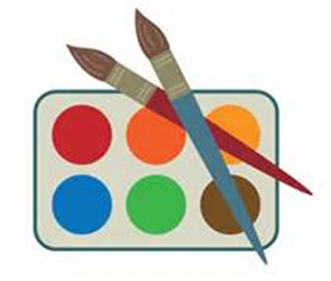 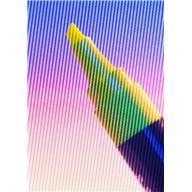 ComputersMs. Blaszczynski – Room 211
Students have class twice a week. 
Students will learn how to use computers through educational software and websites.
They will also learn
Microsoft Paint, Microsoft Word, Microsoft PowerPoint
Computer Parts, Keyboarding, Internet Safety
It is a Pass/Fail class, but marks are given for Conduct/Effort
Please sign up for Class Dojo so you can see how your student does in Computer class. 
Every class a student will be chosen as the “Star” student and be given a sticker.
PHYSICAL eDUCATION
Mr. Tvardzik
Mr. Bonaventura
Mr. Whalen
Through the traditional Physical Education curriculum, along with the Adventure-Based Learning curriculum, and swimming, the goal of the Physical Education Department is to promote a fun and safe learning environment that will enhance students' fitness levels and promote a physically active and healthy lifestyle that will lead to lifelong fitness and health.
Information
Students must come prepared to class with appropriate footwear (sneakers). If your child is in 7th or 8th grade they must come to class with a change of clothes (sneakers, shorts/sweatpants, and a t-shirt. Uniform colors are acceptable)
7th and 8th students are encouraged to bring a lock to secure all their belongings so nothing goes missing in the locker rooms.
If a student is unable to participate in PE, we must receive a written note from the parent or a doctor so he/she can be excused.  One copy should be given to the PE teacher and another copy should be on file with the school nurse
More information to follow regarding swimming
Questions?
ArtMrs. PolizzoStudents will explore the elements and principles of art using a variety of mediaStudents will study art history and art vocabularyMost students have art once a week6th grade has art twice a weekGrade is based on effort, following directions, behavior and creativity
Music
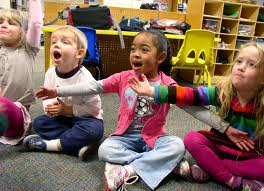 Miss Boden, HARTT school of music
Undergraduate 2004 - 2008, Graduate 2008 - current
Bridgeport teacher at High Horizons Magnet 6 years
General Music Grades K – 4
Singing in pitch
Percussion, Orff instruments, and recorder
Moving in organized dances or expressively
Learning and using music vocabulary 
Experiencing and performing music of other cultures
Performing in a musical environment
Assembly at 1:15 PM on Thursday, December 11th in the gym
CONCERT at 6 PM on THURSDAY, MAY 28th
Let’s Have aGreat Year!